トレーシングレポート流れ（イメージ）
注意：トレーシングレポートを用いて薬局から病院へ報告書を送付する際は、患者の同意があることを前提とします。
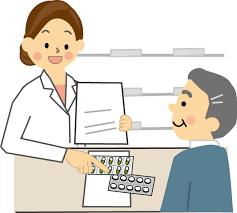 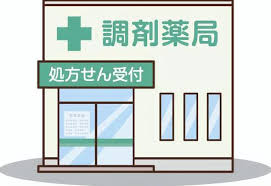 副作用
服薬状況を確認
トレーシングレポート作成
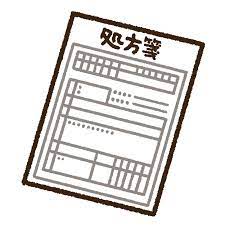 F
AX
支持療法など追加
薬剤部
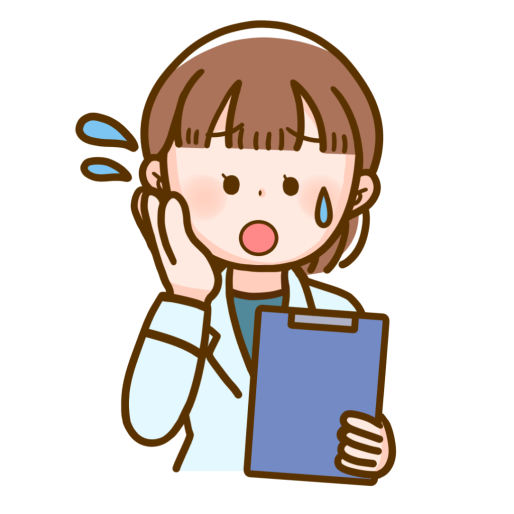 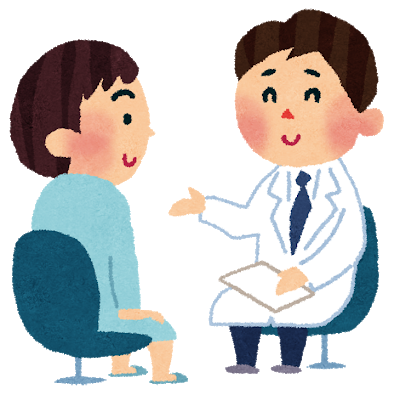 トレーシングレポートを確認し主治医へ報告・カルテ記載など
JCHO群馬中央病院薬剤部
手順書
注意：トレーシングレポートを用いて薬局から病院へ
報告書を送付する際は、患者の同意があることを前提とします。
保険薬局薬剤師は患者から聴取した有害事象等を確認した後、トレーシングレポートをJCHO群馬中央病院にFAXする。
（FAX:027-224-1415）
担当薬剤師はトレーシングレポートより、迅速な対応が必要な内容が含まれないことを確認し、
当該患者のカルテにトレーシングレポートを取り込み、担当薬剤師が次回診療前までにカルテに必要な報告内容を記載する。
医師および外来看護師は薬剤師記録とトレーシングレポートを確認し、在宅での情報を把握し、患者の問診・診察に役立てる。
JCHO群馬中央病院薬剤部
トレーシングレポートの受付FAX　027-224-1415（代表）
■対象■
１．抗がん剤治療の副作用Grade 2以上の症状
　（緊急性がなく次回の診察への情報提供）
2.　その他、患者に対する病院側への情報提供
　（次回診察への情報提供）
注意
　①緊急性のある場合は、院外薬局から医師へ連絡又は　
　　患者より外来に連絡してください。
　②疑義、処方提案は医師に直接行ってください。
抗がん治療への相談窓口設置
（保険薬局対象）
素朴な疑問にお答えします。お気軽にご相談ください。
（不明なレジメンや、副作用の対応などの化学療法など）
注意：患者個々の対応方法についてはお受け出来ません。
TEL　027-221-8165（代表）
JCHO群馬中央病院薬剤部
①　チェックボックス：必要個所にレ点を入れてください
②　有害事象、疼痛：必要と思われる個所を使用してください（すべて埋める必要ありません）